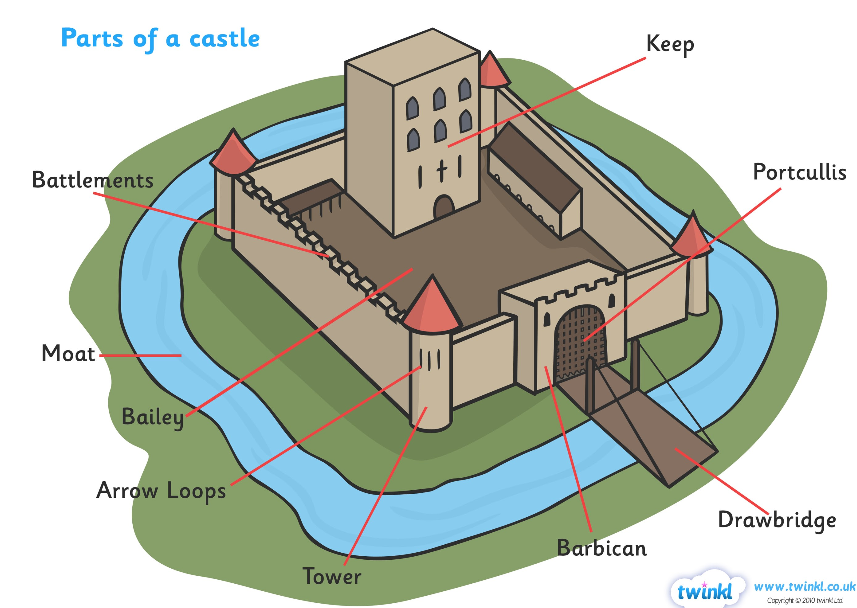 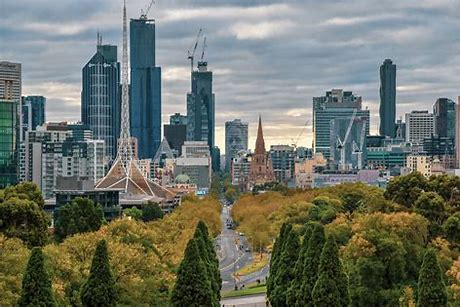 Knowledge Organiser – Spring 1 Fairy-tales  Class 1
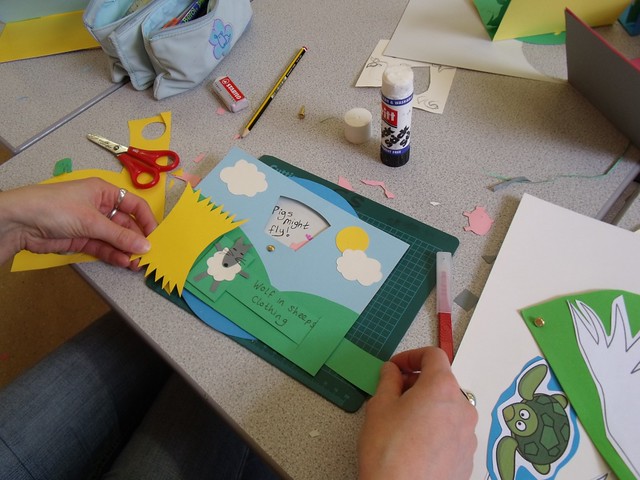 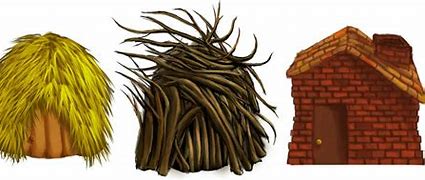 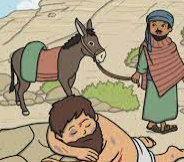 Knowledge Organiser – Spring 1 Fairy-tales  Class 1
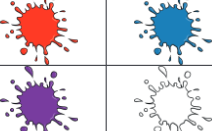 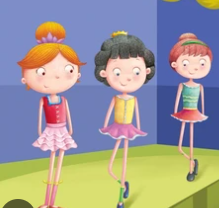 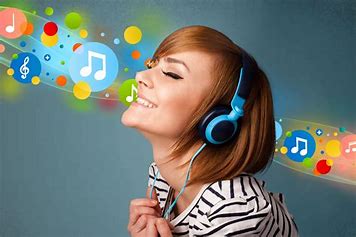 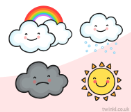 Knowledge Organiser – Spring 1 Fairy-tales  Class 1
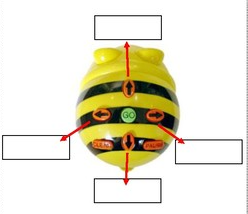